【令和7年度伴走支援型観光地域力強化推進事業（サステナブル枠）申請書】
団体名：〇〇観光協会　　　　　事業名：〇〇対策事業　　　　要望額：〇〇〇〇千円
総括表
赤字部分は、サンプルです。各自で変更のうえ必要事項を記載願います。
支給要望額は、千円単位で記載願います。
2025年７月２３日（水）15:00までに、所定のフォームから申請願います。
1
地域の現状・計画概要
写真、計画図等の貼り付け（貼り付け後、削除ください）
写真、計画図等の貼り付け（貼り付け後、削除ください）
写真、計画図等の貼り付け（貼り付け後、削除ください）
説明文
説明文
説明文
赤字部分はサンプルです
各項目に必要事項を記載後は削除願います。
■自由記載（上記で記載内容が足りない場合は、以下の余白を活用し記載願います）
2
赤字部分はサンプルです
各項目に必要事項を記載後は削除願います。
効　果
地域の特徴
解消すべき重要な課題
持続可能な観光を目指すための方向性
①〇〇山麓を拠点として、コンドミニアムや
　リゾート宿泊施設が点在。
②繁忙期は夏季の７～８月と、冬季の12月
　下旬～3月上旬の約５か月。
③観光客の平均滞在日数・延べ宿泊客数
　　夏季平均16日・〇〇万人
　　冬季が9.4日・〇〇万人
④〇〇山麓地区を縦貫する道路（市道）は、市街化調整区域となっており、スーパーマーケット
などの商業施設はない。（コンビニエンスストアが３軒のみ）
①地元住民の日常生活の担保　　　　　　　　　　　　　
〇〇エリア唯一の基幹病院である〇〇病院には
1日あたり〇〇名もの外来患者の通院があり、
特に、午前８時から14時までの間、既存のタクシー事業者（●台）はフル稼働状態となっている。
特に、降雪期である12月中旬から３月上旬までは
グリーン期に比べ、路面状況により約２割増しの
時間を要する。

②観光客の移動手段確保（ラストワンマイル）
●●エリアの拠点であるJR〇〇駅には、１列車あたり、最大約100名の降車があるが、全員が●●山麓周辺の宿泊施設に到着する迄、最大2.5時間程度を要する。

③上記①②の課題を解決するための手段と
として、関係省庁の許可と、地域外からの車両と乗務員の派遣応援により、課題解消に向けた実証事業を展開する。
①観光客の利便性、需要の確保を強化し、対象エリアでの滞在中の消費が促進されることで地域としての総観光消費額の引上げ（=KGI）を図る。
②実証事業で得られたデータを分析・検証し、関係者に共有、更なる展開を図っていく。
③最終的に、今回の取組みを、〇〇モデルとして同様の課題（季節波動、人手不足による車両、乗務員不足）を抱える、道内他地域にも横展開を図っていきたい。
実証事業により期待される効果（定性）
1年を通じて、同じレベルで既存のタクシーを利用出来る。
地域の公共交通が安定的に維持され、安心感を与えられる。
対地域
住民
現状・問題点
①夏季は本州からの日本人、冬季は訪日外
　国人観光客が大部分を占め、特に冬季は、レ
　ンタカー需要が大幅に減少するため、特に●●駅から宿泊先まで、宿泊先から市街のスーパーマーケットまでの二次交通の確保が重要。
②他方、地域の人口は過去10年で約1割減少しており、持続可能なまちづくりの観点で、観光需要に対応する宿泊業、運輸業、飲食業、小売りなどで人材不足は喫緊の課題。
来訪する観光客に、利便性の確保が維持出来、安心感を与えられる。
対観光客
・観光客の利用データを蓄積、分析することで、効率的な配車や、顧客のニーズに沿った情報発信を行い、顧客満足度の向上、コストの低減を実現できる。自治体や事業者（関係者）が圏域内のデータを把握することで、地域公共交通に係る計画の見直し等の精度を向上させるほか、データに基づき効率的な意思決定プロセスを実現する。（観光地のデータドリブン経営の実践）
自治体
＆事業者
3
推進体制（※実証事業に参画する団体（自治体、観光協会、観光関係者（交通機関等）とそれぞれの役割を記載
■実施主体：〇〇市、〇〇DMO
　構成員：〇〇観光圏（事務局：〇〇市〇〇政策局）
　（行政）〇〇市、〇〇町、〇〇村、〇〇市　（公共交通機関等）㈱〇〇ハイヤー、〇〇タクシー㈱、〇〇駅（JR北海道）　
　（地元）〇〇商工会議所、〇〇料飲組合、〇〇商店会、〇〇ホテル旅館組合、〇〇スーパー、〇〇商店、
　（監督官庁ほか）●●運輸局、〇〇ハイヤー協会　（システム管理）〇〇㈱
赤字部分はサンプルです
各項目に必要事項を記載後は削除願います。
4
過年度の取り組み内容
KGI
①他地域の事例を検証（先進地）
　〇〇県〇〇地区視察（令和〇年●月）
②ベンダー（システム開発業者）との実証に向けて
　の協議（令和６年〇月～）
③関係自治体との意見交換
（令和６年〇月から3回開催）
④●●ハイヤー協会への相談
（令和６年〇月）
KPI
左記（過年度の取り組み内容）を未実施の場合は記載不要です。（空欄）
KGI、KPIは必ず記載ください。　複数ある場合はコピーのうえ記載願います。
赤字部分は、サンプルです。各自で変更のうえ必要事項を記載願います。
各項目に必要事項を記載後は削除願います。
過年度の成果・課題など
①事業予算規模の試算
　（地元の負担に対する経済波及効果の試算）
②「〇〇モデル」のスキーム把握
③関係自治体との目指すべき方向性の確認、共有
④補助金等の有無の確認
中長期のKPI（３年後）
5
赤字部分はサンプルです
各項目に必要事項を記載後は削除願います。
全体スケジュール(年間計画）
関係者協議
実証事業稼働
●●運輸局への届出
告知ツール制作、配布
乗務員研修
車両、乗務員派遣要請
申請
利用実態調査分析
プレスリリース、情報発信
関係者報告会
6
事業予算書
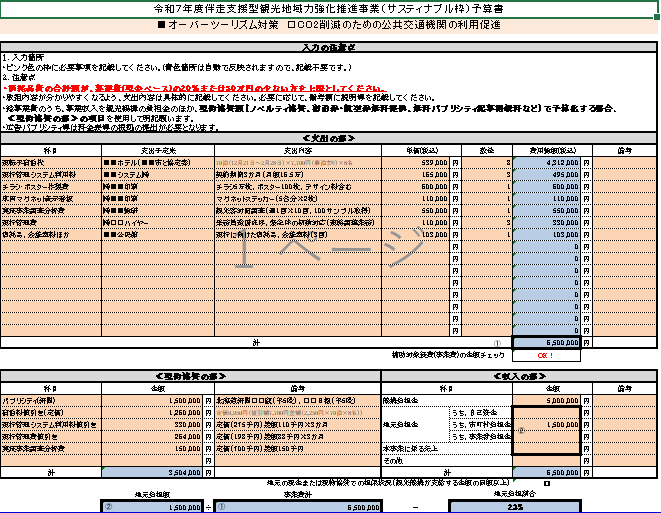 ・左記の予算書は見本（ダミー）です。
事業予算書（Excelデータ）に必要事項を記載後、本スライドに貼り付け（コピー）
をしてください。
事業予算書貼り付け後は、削除願います。
7